MMAT 5390: Mathematical Imaging
Lecture 11:
Example of Image sharpening, linear/nonlinear image filtering,
Prof. Ronald Lok Ming LuiDepartment of Mathematics, 
The Chinese University of Hong Kong
Isotropic diffusion
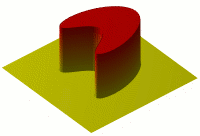 Isotropic diffusion
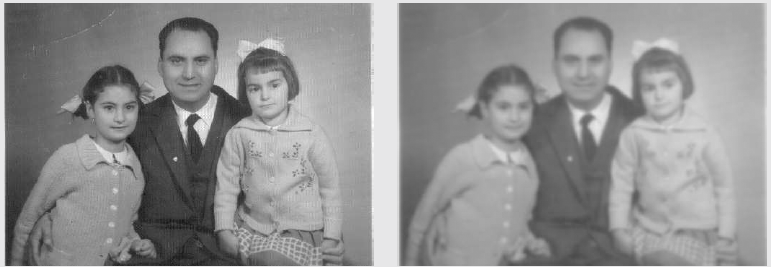 Original image
Sigma = 1.98
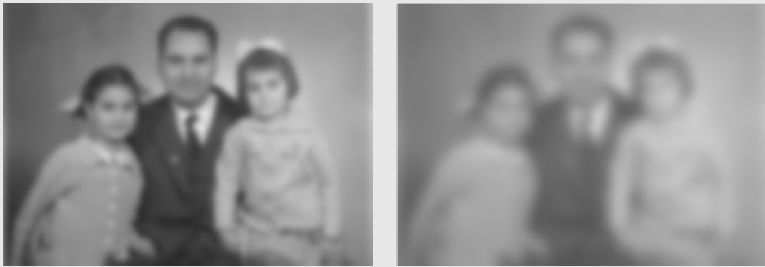 Sigma = 4.28
Sigma = 8.24
Anisotropic diffusion
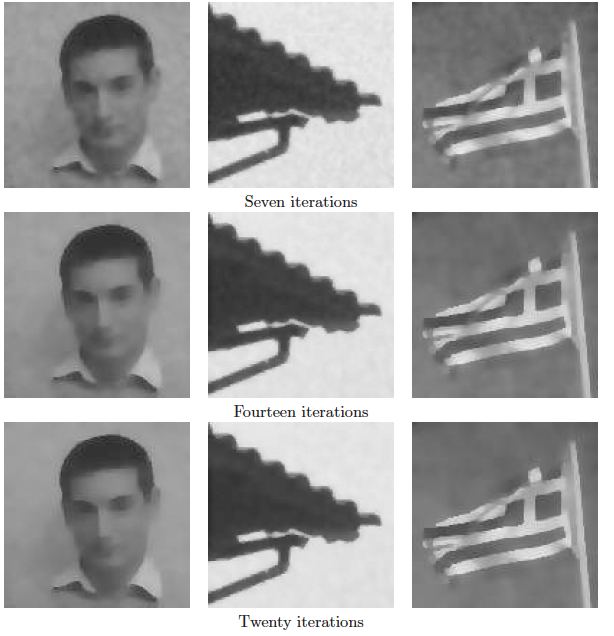 Anisotropic diffusion
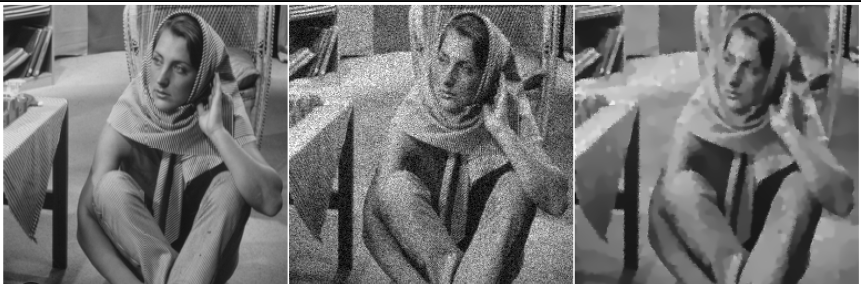 Anisotropic diffusion
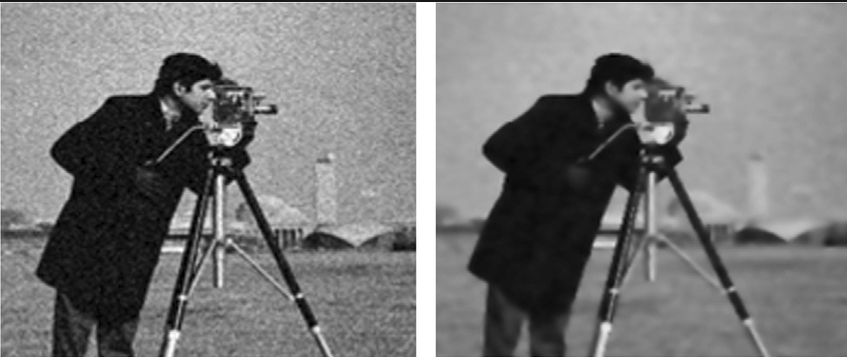 Anisotropic diffusion
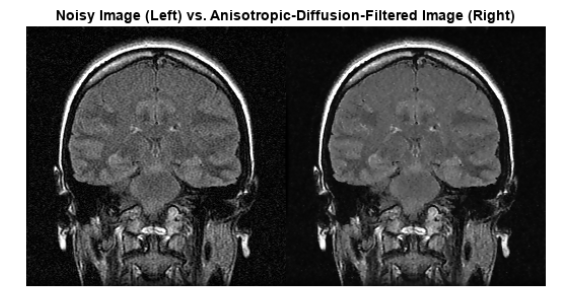